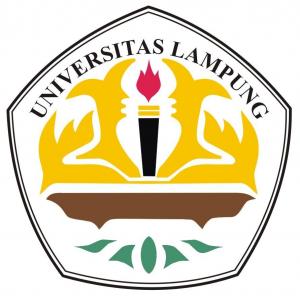 DISKUSI KELOMPOK
Apa esensi peningkatan kompetensi guru? Buatlah penjelasan ringkas mengenai keterkaitan masing-masing jenis kompetensi guru!  Apa yang dimaksud dengan pengembangan keprofesian guru secara berkelanjutan? 
Mengapa penilaian kinerja guru perlu dilakukan secara kontinyu?  Jelaskan tahap-tahap penilaian kinerja guru!
Identifikasikan contoh-contoh kasus yang  menunjukkan perlunya perlindungan hukum dan  perlindungan profesi!
Mengapa seorang guru harus terus belajar selama dia berprofesi sebagai pendidik?. Program apa yang pemerintah laksanakan mulai tahun 2016 ini untuk mewujudkan hal tersebut ? Jelaskan!
E. Sebutkan jenis-jenis pengembangan karir guru ! dan Apa perbedaan utama pengembangan keprofesian berbasis lembaga dengan yang berbasis individu?
Dr. Sunyono, M.Si.  FKIP Unila, 2016